Title
SCHOOL OF ENGINEERING
OKANAGAN CAMPUS
Header
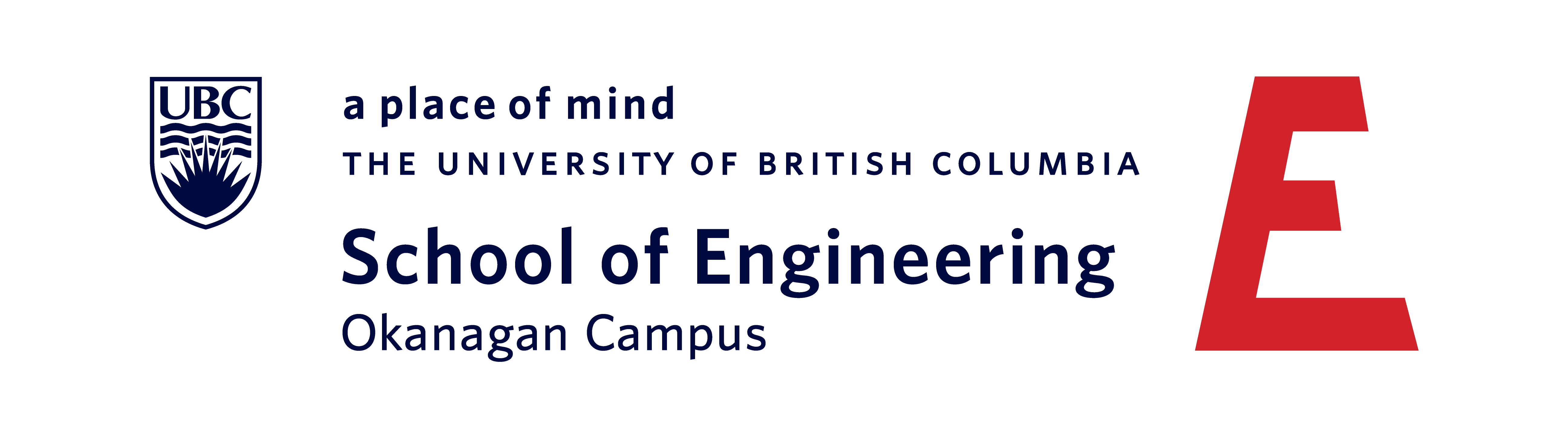